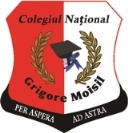 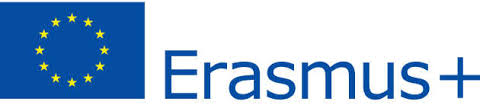 DESTINATION: HAPPINESS!
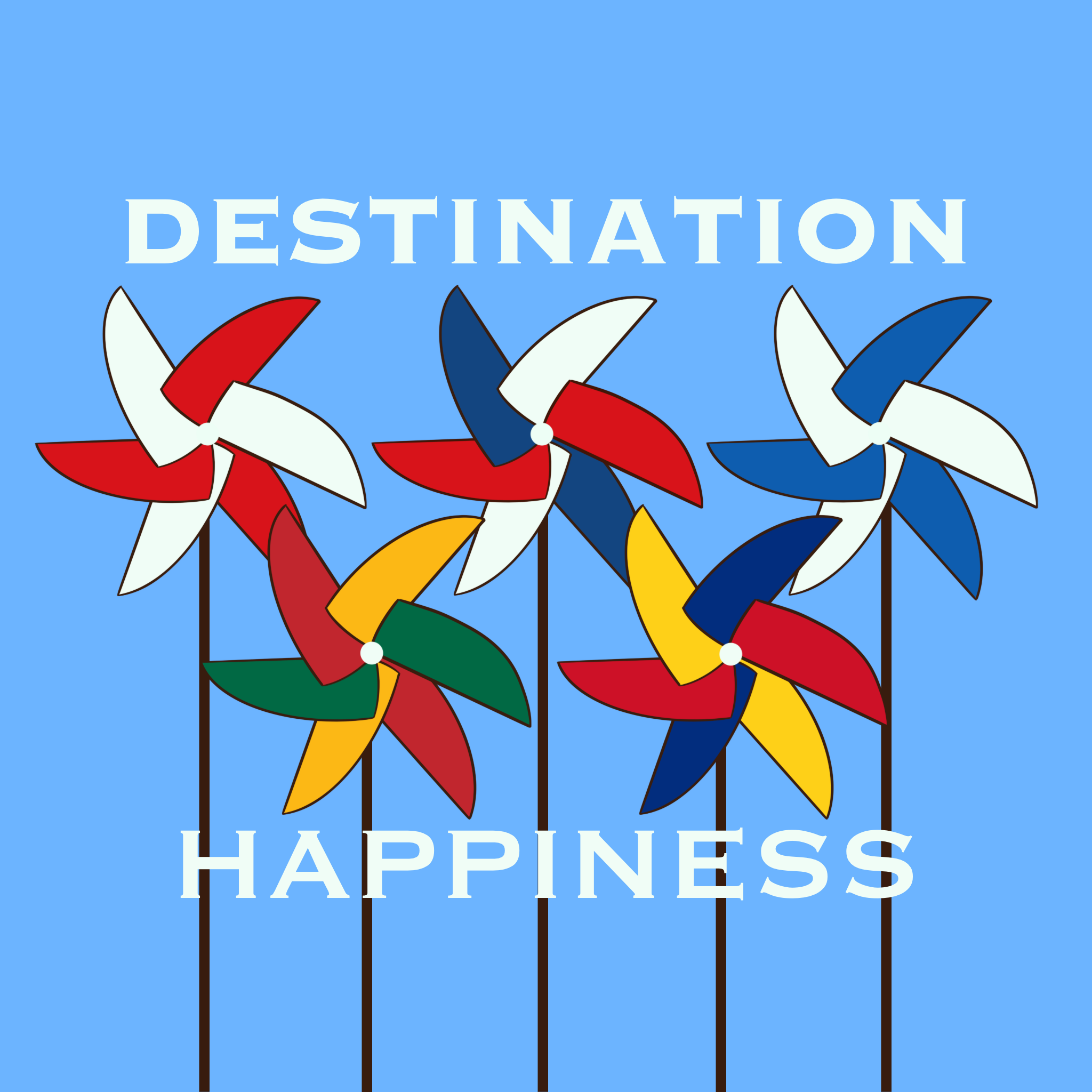 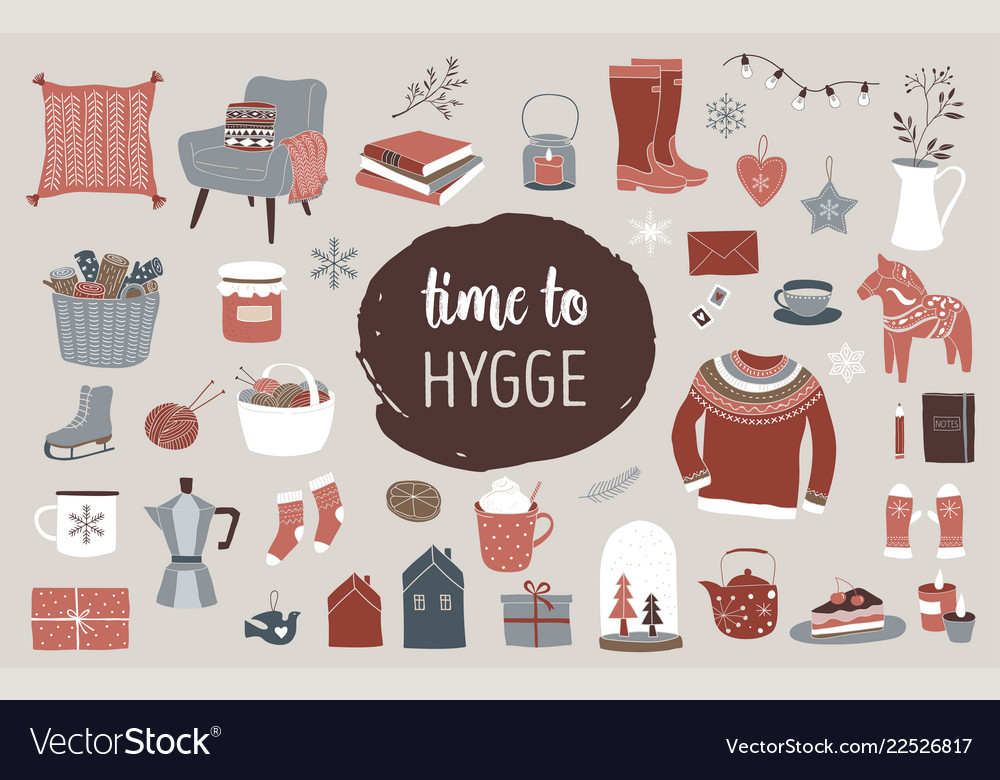 Hygge WORKSHOP
DESTINATION: HAPPINESS!
Teacher Cristina Moldoveanu
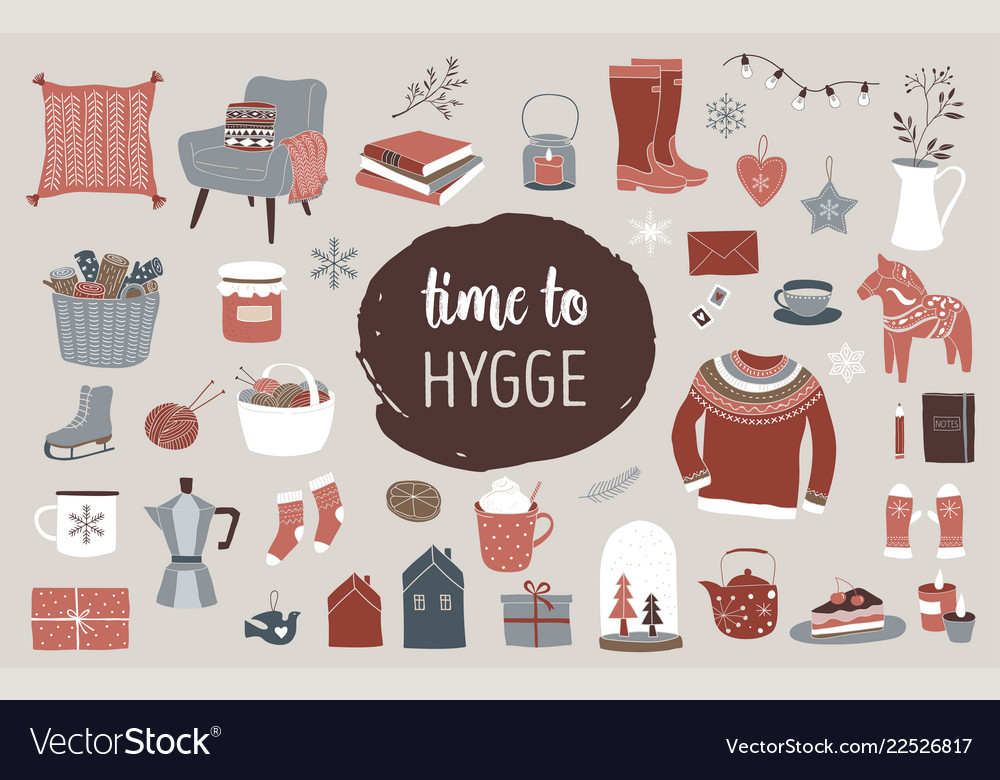 Objectives:
This workshop aims to:
 develop the Danish concept of wellbeing
Incorporate hygge in your life through a short crafting activity
Describe the photos:
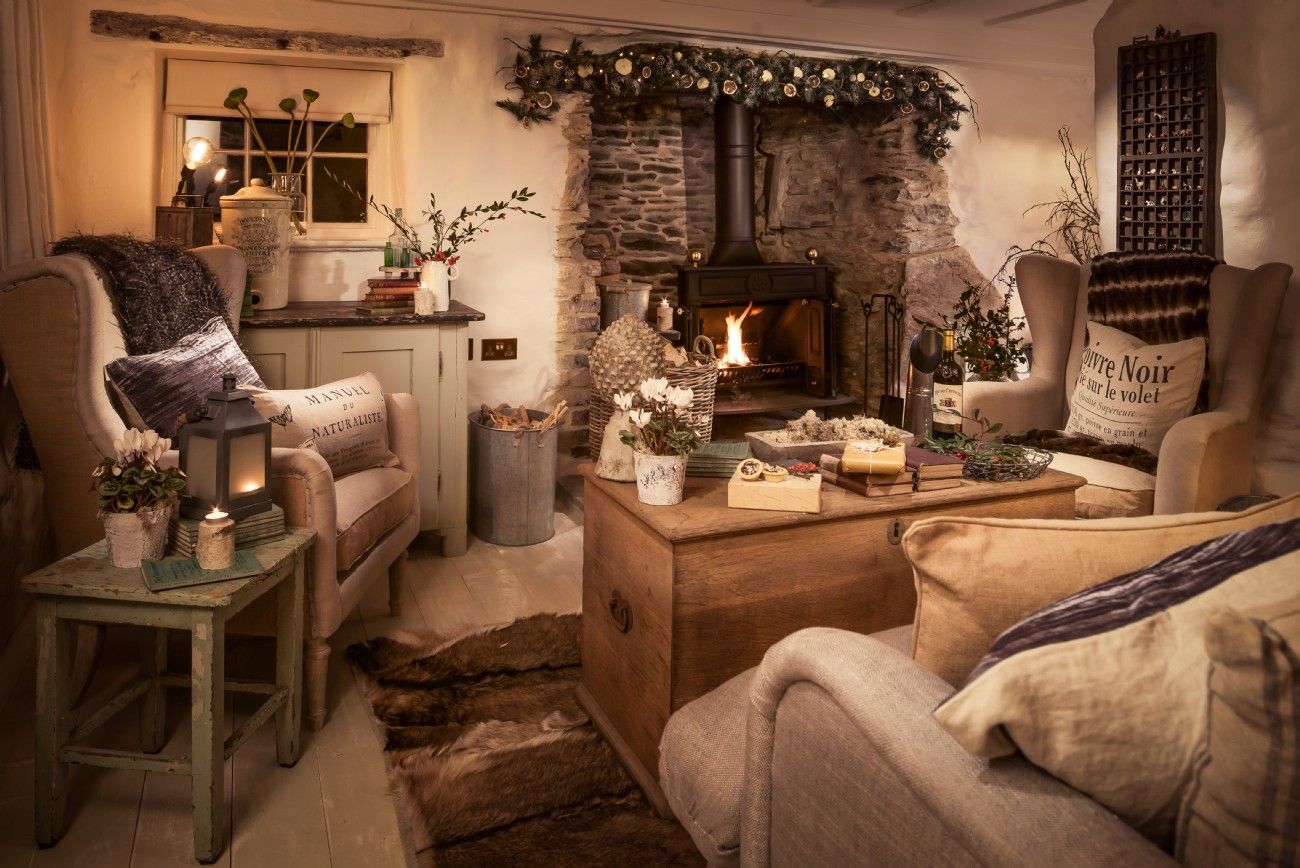 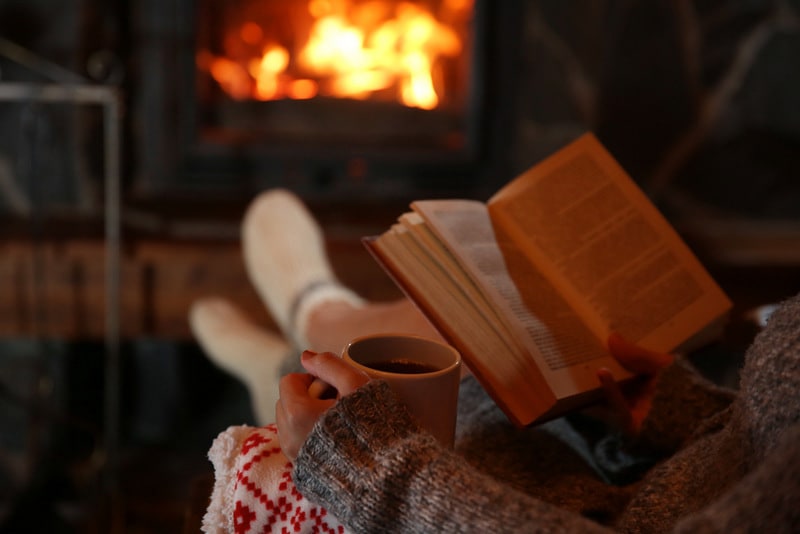 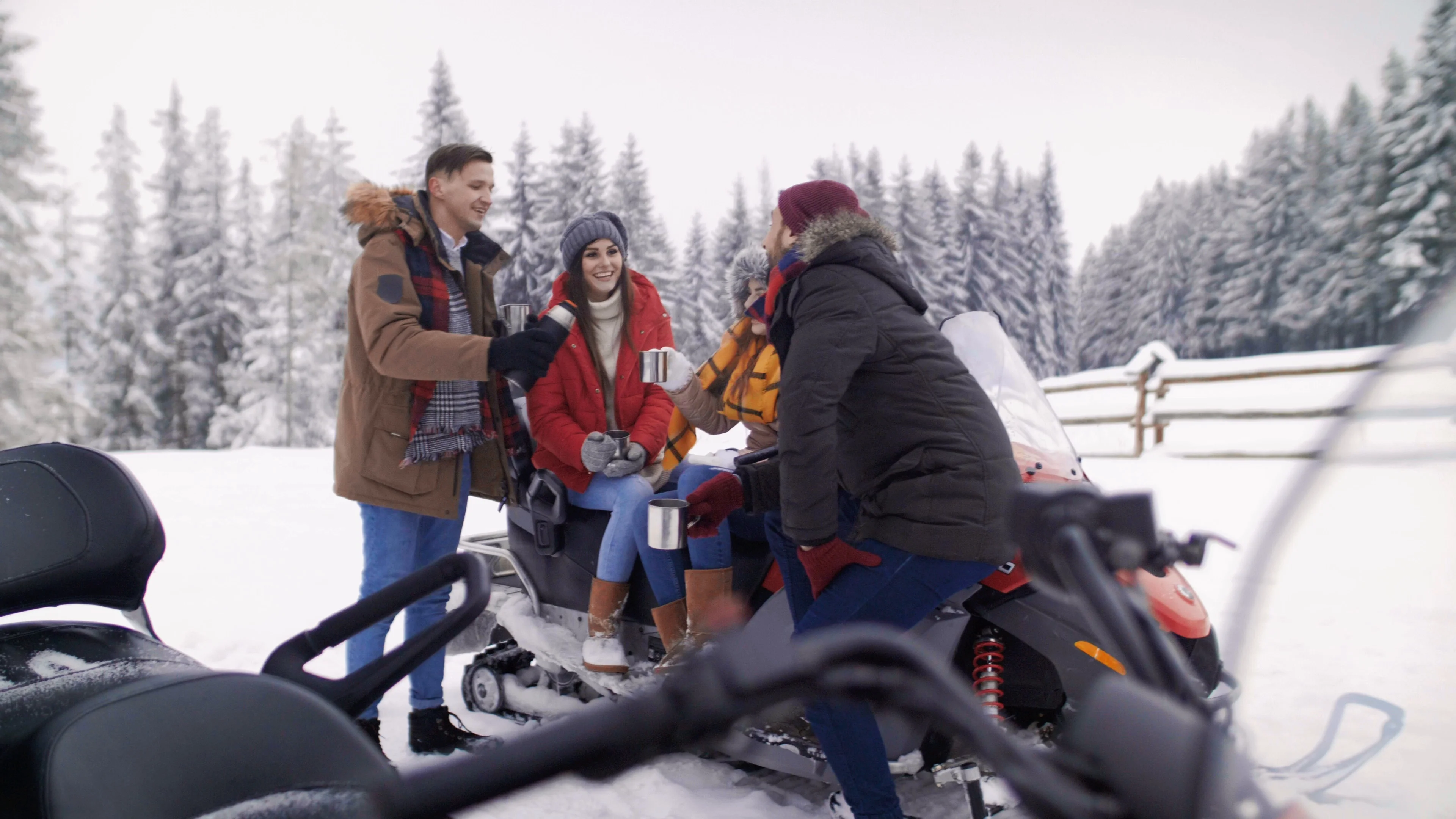 *suggested vocabulary: comfy, cosy/cozy, homely, intimate, pleasant, warm, welcoming
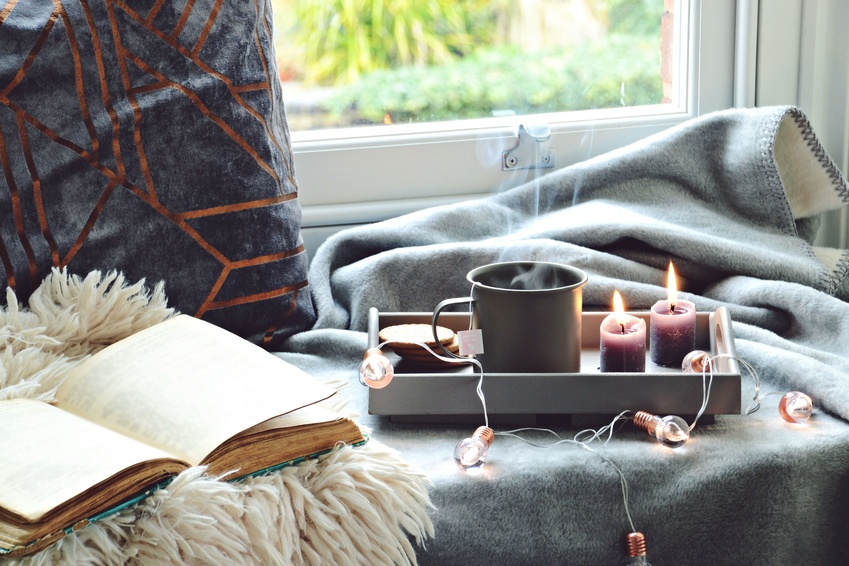 Complete the sentences with correct forms of the words in brackets.
1. There are many ways you can express your ____________ to the people who love and support you.  [GRATEFUL]
2.  After the operation she was able to enjoy simple ___________such as walking in the park. [PLEASE] 
3. This restaurant offers delicious food and has a relaxed ___________. [AMBIENT]
4. I rarely go for sugary products, but Belgian hot chocolate is a little _____________. I just can’t resist. [INDULGENCE] 
5. The book deals with the ___________of everyday happiness. [PURSUE]
6. Try to master the art of creating an atmosphere of relaxation, warmth and __________. [COSY]
7. The goal of our weekly meetings is to encourage a sense of ___________among the community. [TOGETHER]
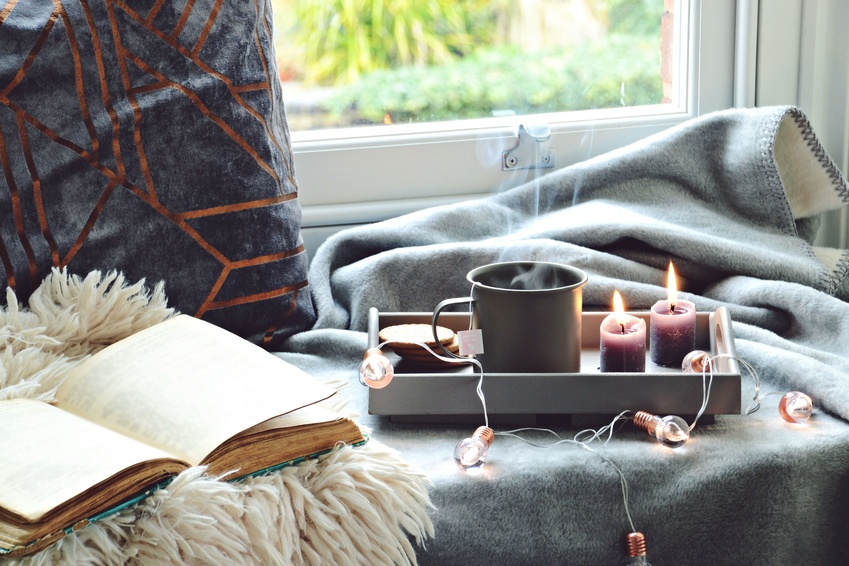 CHECK WITH THE BOARD!
1. There are many ways you can express your gratitude to the people who love and support you. 
2.  After the operation she was able to enjoy simple pleasures such as walking in the park. 
3. This restaurant offers delicious food and has a relaxed ambiance.
4. I rarely go for sugary products, but Belgian hot chocolate is a little indulgence. I just can’t resist. 
5. The book deals with the pursuit of everyday happiness. 
6. Try to master the art of creating an atmosphere of relaxation, warmth and cosiness. 
7. The goal of our weekly meetings is to encourage a sense of togetherness among the community.
In a nutshell…
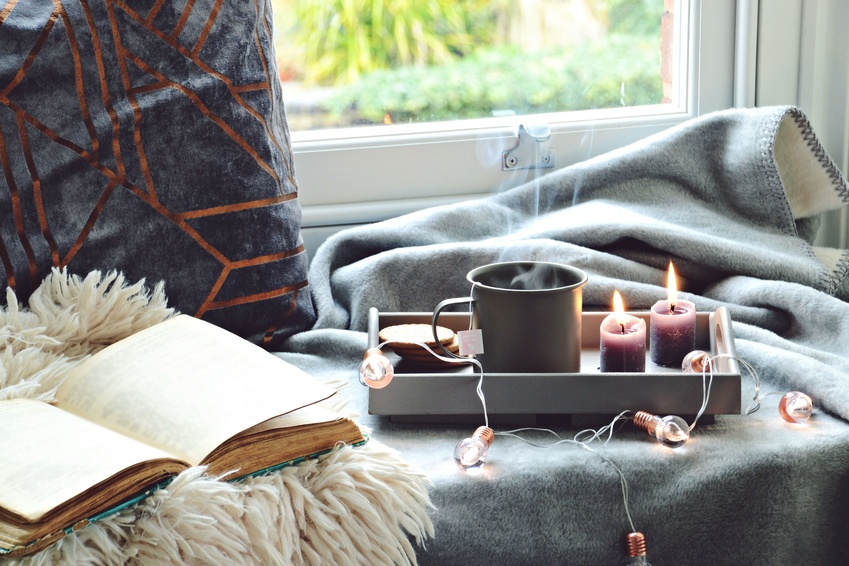 Why “hygge”?
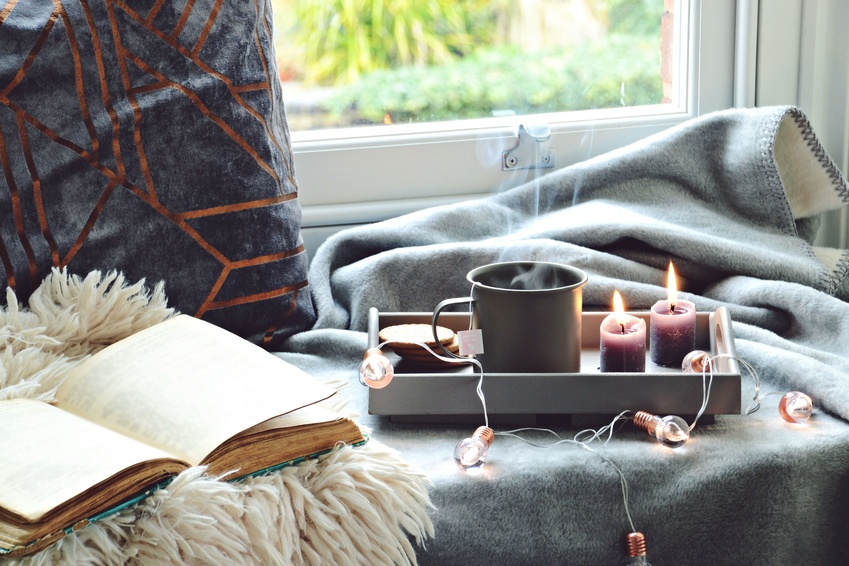 Hygge comes from Old English and Old Norse, the language the Vikings used for communicating. Hygge is the feeling of coming inside after a long day of being outside in the cold.
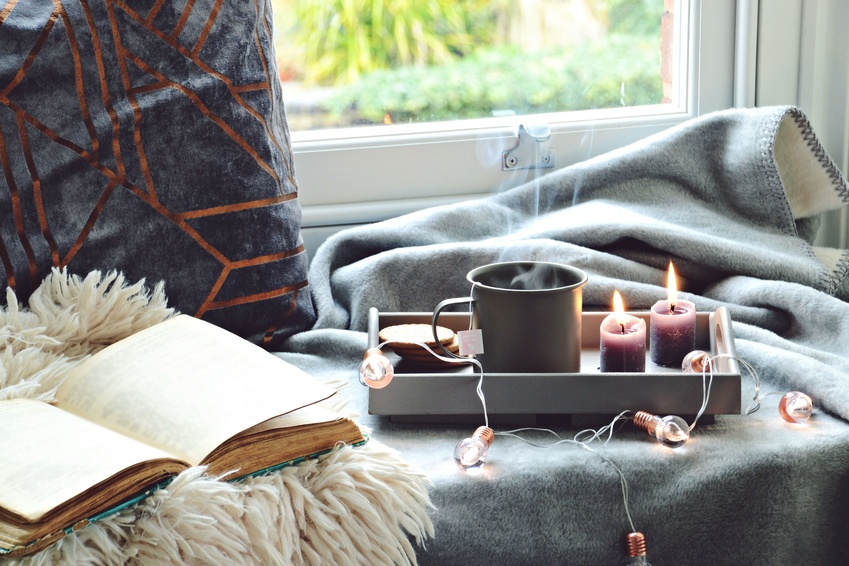 Hygge comes from Old English and Old Norse, the language the Vikings used for communicating. Hygge is the feeling of coming inside after a long day of being outside in the cold.

Hygge is being kind to yourself.
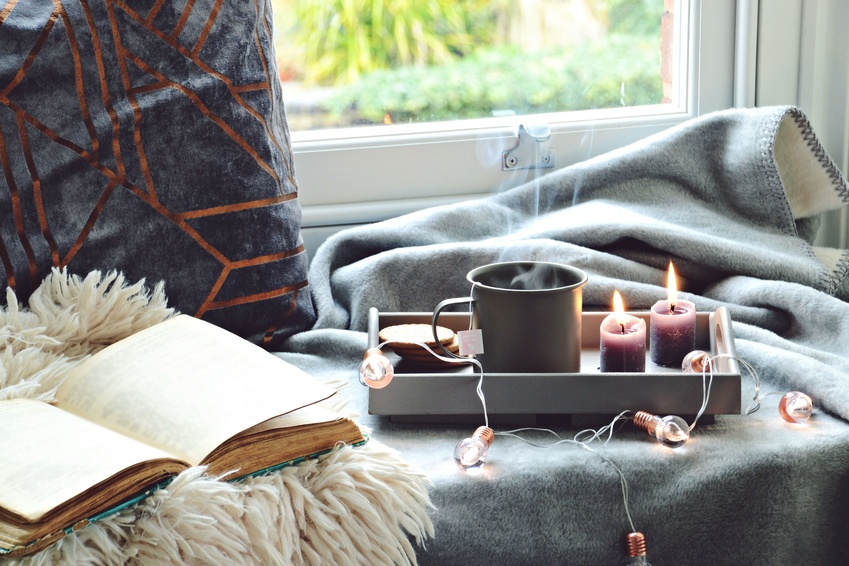 Hygge comes from Old English and Old Norse, the language the Vikings used for communicating. Hygge is the feeling of coming inside after a long day of being outside in the cold.

Hygge is being kind to yourself.

Hygge is enjoying simple pleasures.
What are examples of hygge?
Lightning candles
A cup of coffee
A mug of hot chocolate and marshmallows
Stroking a cat
Family
Doing whatever makes you happy 
B.R. Discuss the questions:
Which of these simple pleasures and indulgences do you do to lift your mood during autumn and winter? Would you add anything to the list? 

drinking hot tea or chocolate 
eating comfort food 
listening to music 
wearing comfy clothes 
socialising with friends 
sitting by the fire or taking long baths or walking in nature 

• Do you try to create cosiness and a warm ambience at home by burning candles, making a fire, adding cushions, etc.? 
• What can we do to maintain a sense of togetherness in our workplace or local community? 
• Have you ever heard of the concept of hygge before?
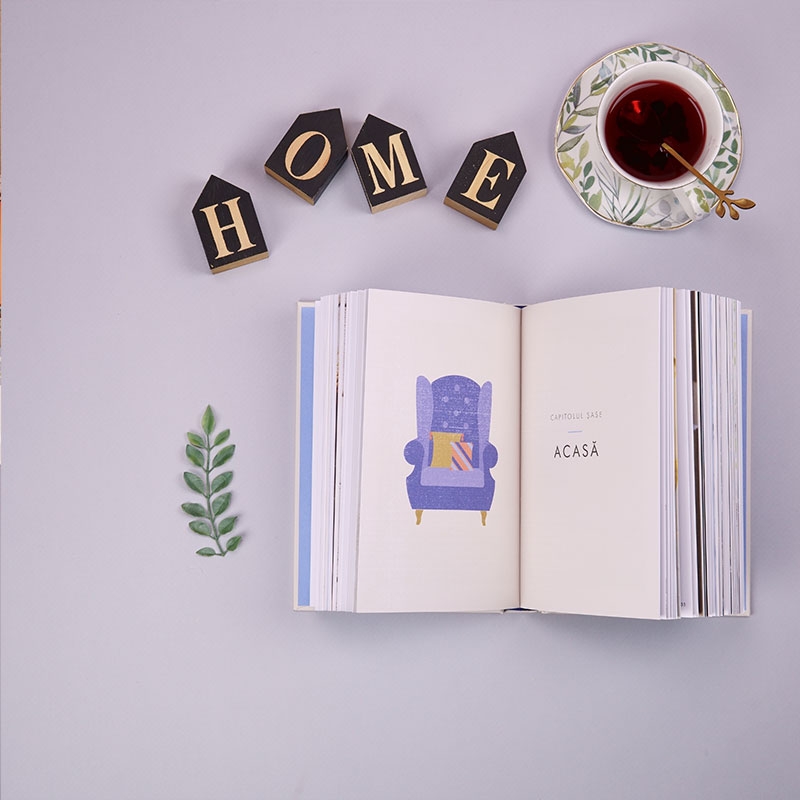 4. Watch the following video and answer the questions.
Who is Meik Wiking? 
What is hygge? 
Is hygge a lifestyle trend or self-help? 
d) What type of activities does hygge involve? 
e) Are Danish people the only ones who practise hygge?
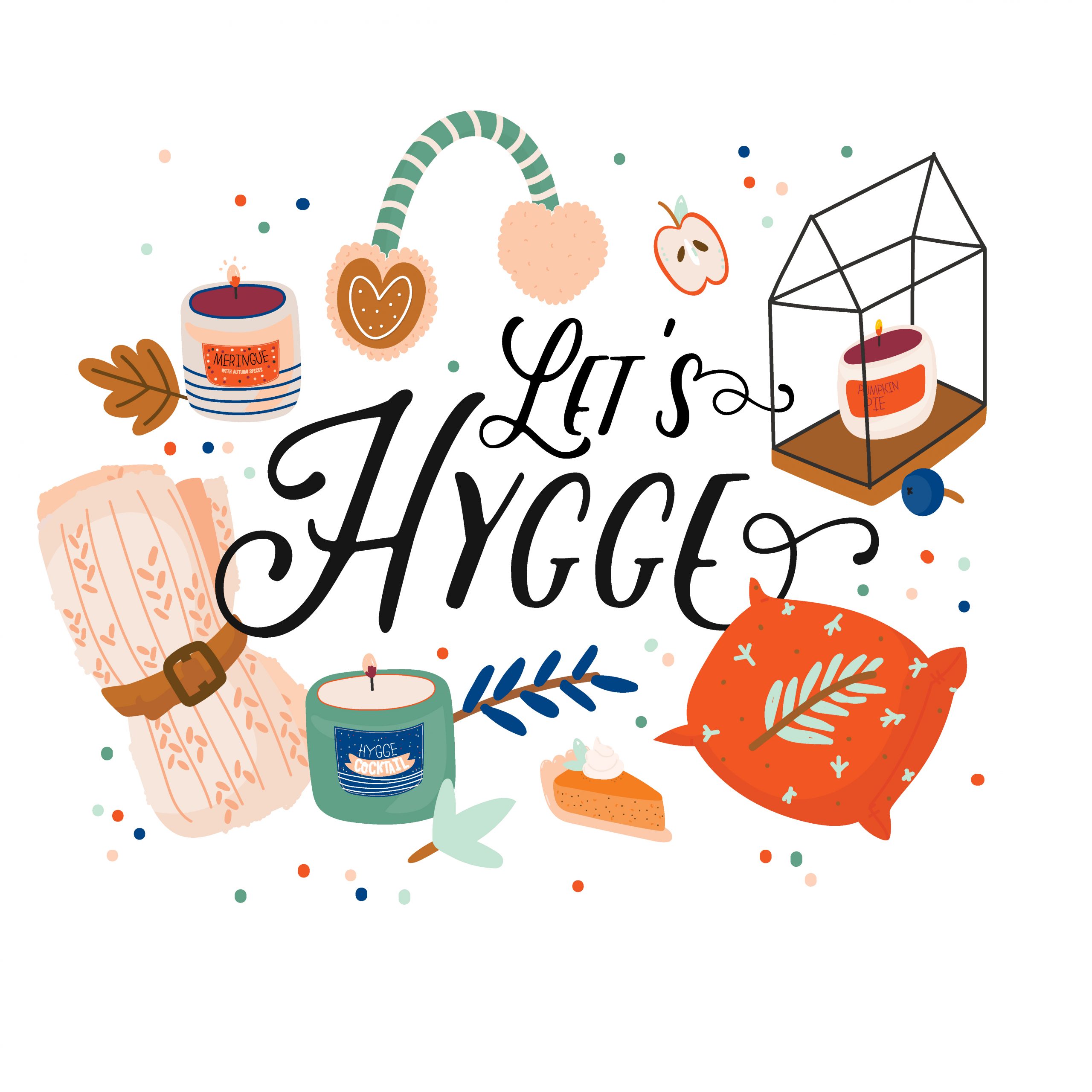 4. Watch the following video and answer the questions.
a) Who is Meik Wiking? The author of The Little Book of Hygge. [00:21] 
b) What is hygge? Hygge is being consciously cosy and it has also been called the pursuit of everyday happiness or socialising for introverts. [00:36] 
c) Is hygge a lifestyle trend or self-help? It’s neither. It’s a part of Danish culture. [01:02] 
d) What type of activities does hygge involve? All of the sinful pleasures or indulgences, such as sweets, or eating unhealthily. [01:35] 
c) Are Danish people the only ones who practise hygge? No, they’re not. Other people also practise it, but call it something different. [04:29]
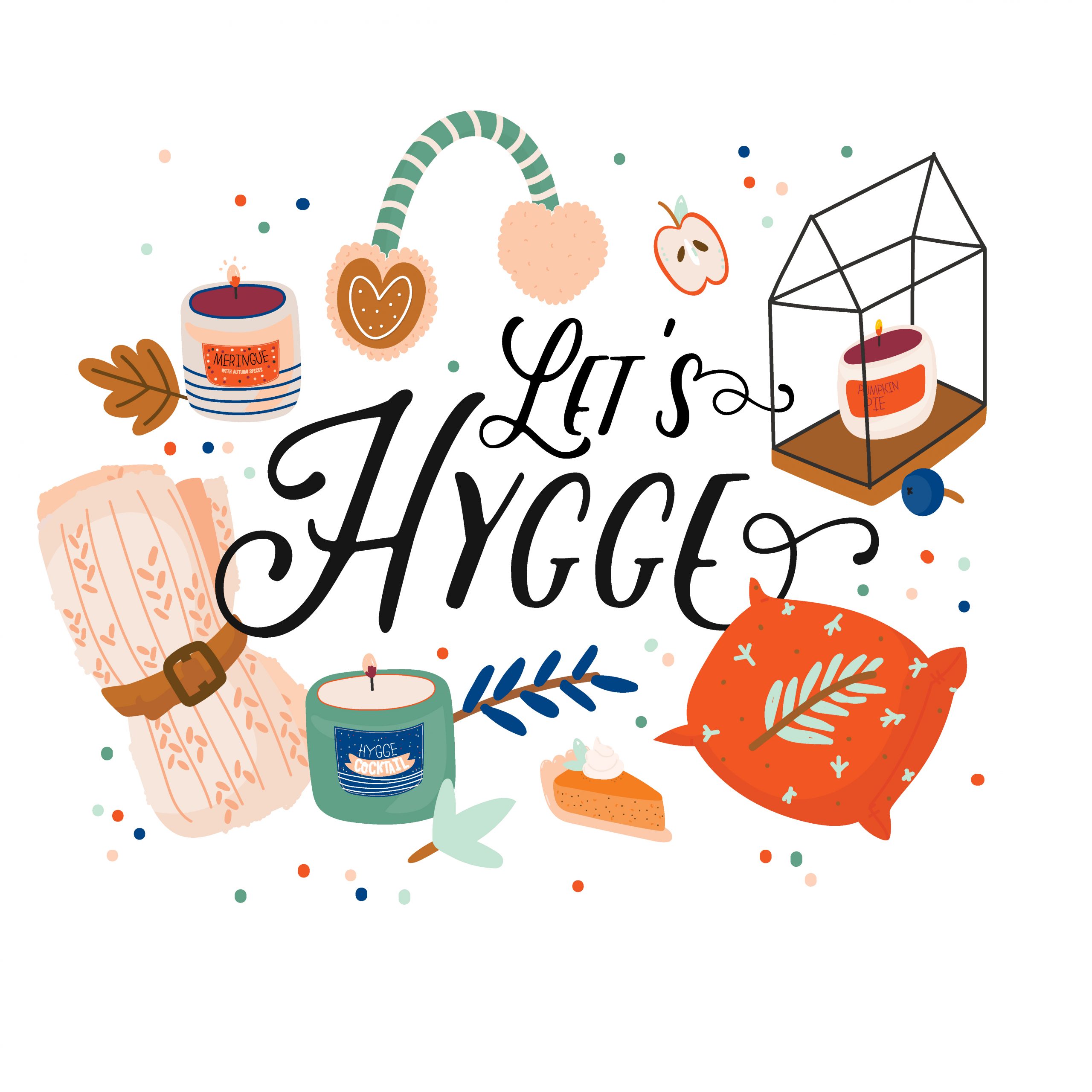 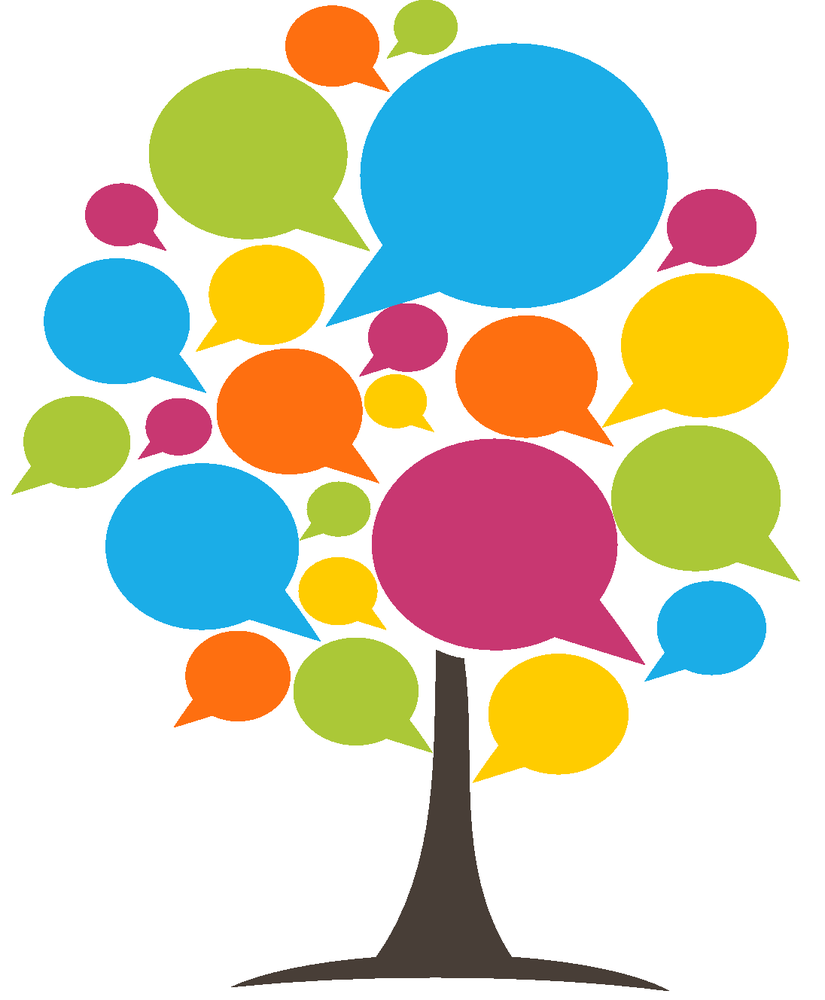 Do you like the concept of hygge? Why/Why not?
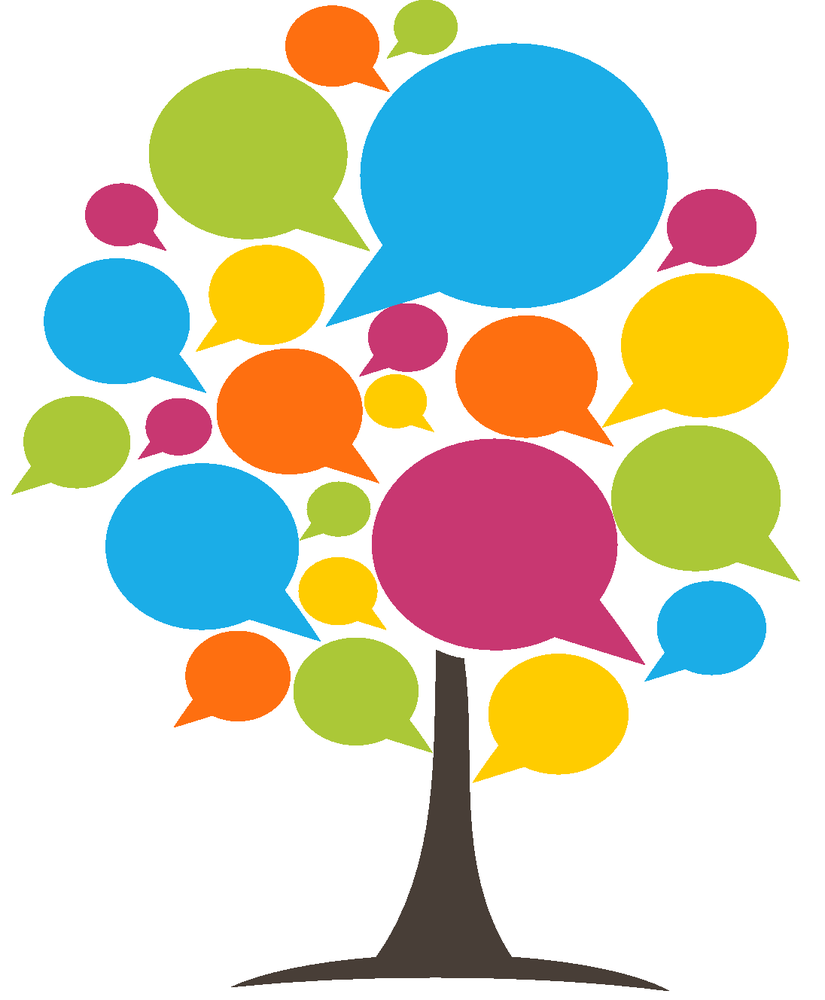 Do you like the concept of hygge? Why/Why not? 
Do you think that people all around the world practise hygge, but Danes just have a name for it?
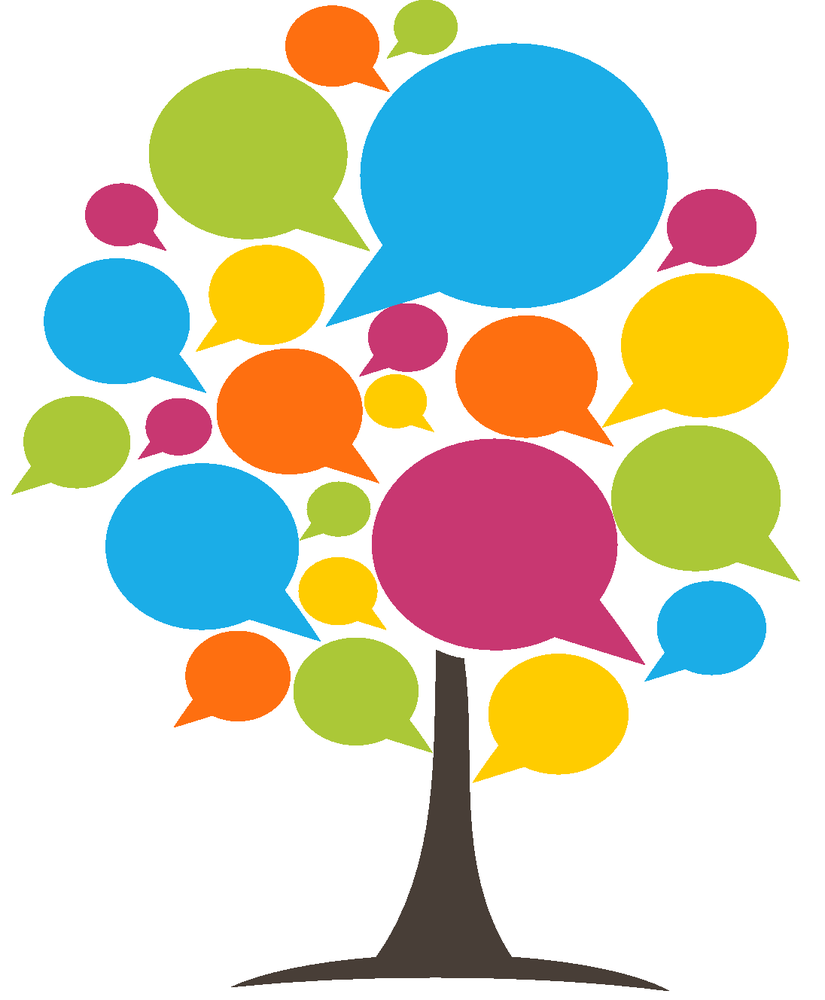 hygge
sp
Do you like the concept of hygge? Why/Why not? 
Do you think that people all around the world practise hygge, but Danes just have a name for it?
Do you have a word in your language that refers to a similar idea?
Relaxare
Acasa
Confort
Stare de bine
jaukumas
spitogatos
Hommy/ comfy/ wellbeing
Work in groups. Look at the list of activities below. Choose five that would bring everyday happiness and pleasure to people from your country. Justify your choices.
National Groups:
Discover your hygge!
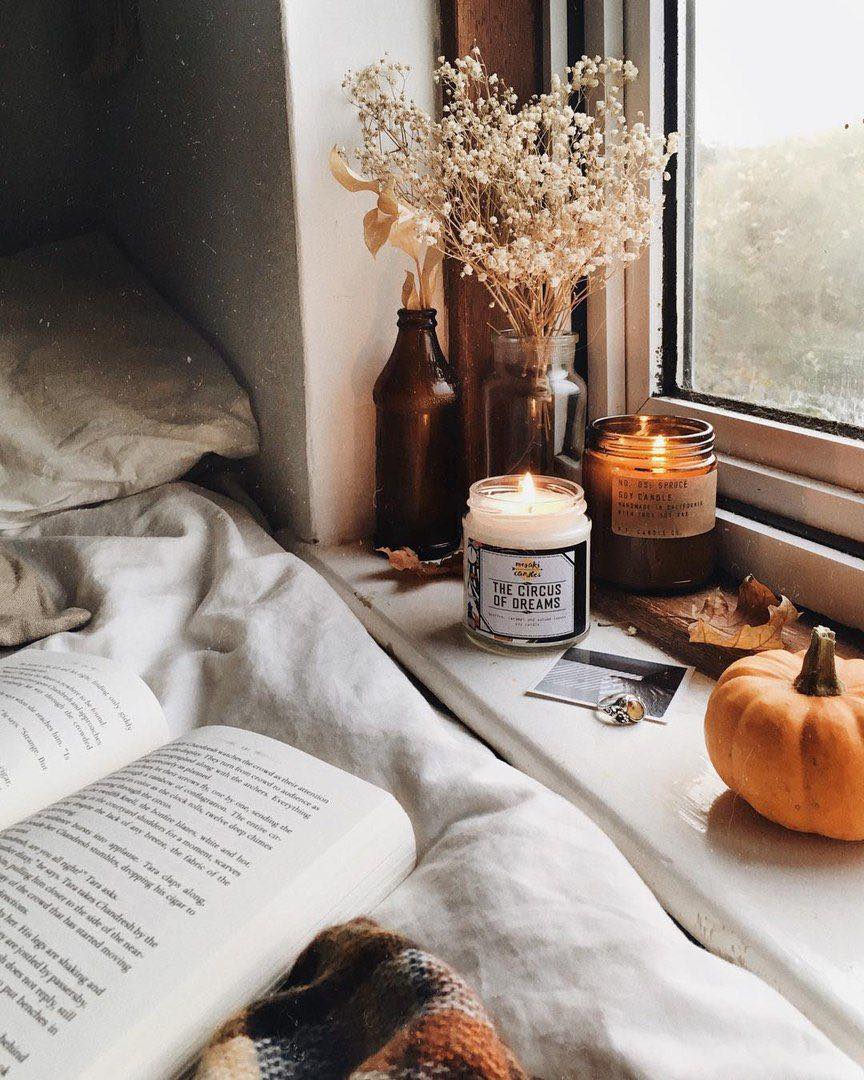 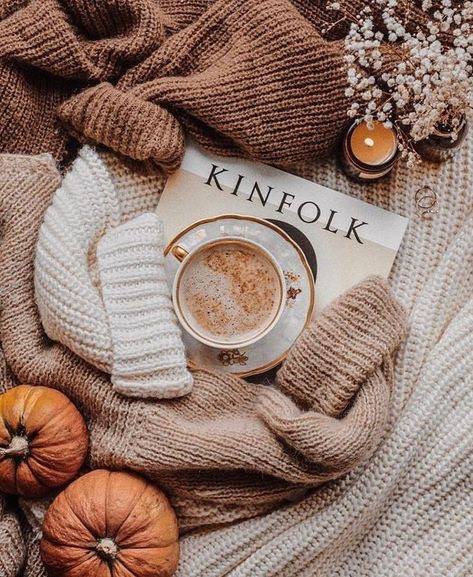 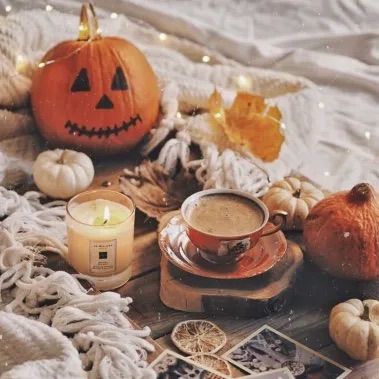 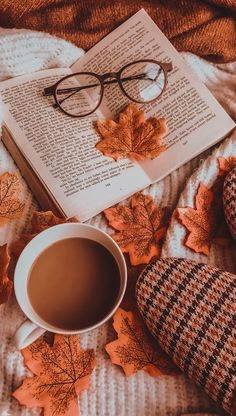 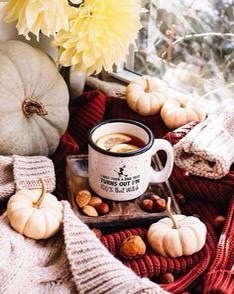 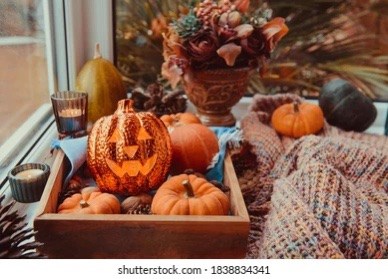 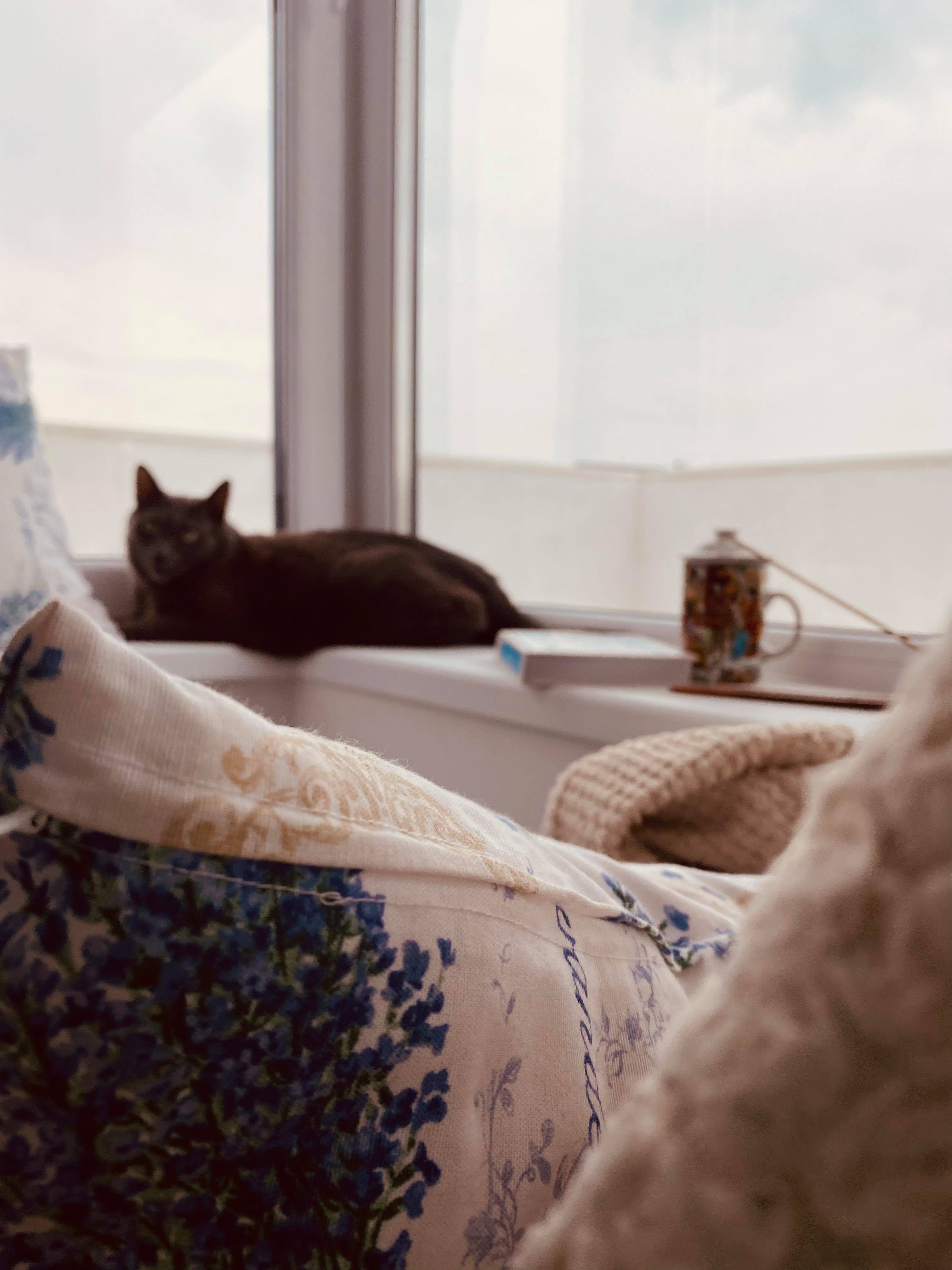 My hygge corner 
Do whatever makes you happy! Do whatever makes your soul shine!
Thank you!
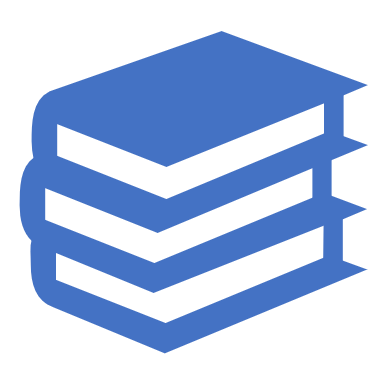 References:
MICA ENCICLOPEDIE  HYGGE, REȚETA DANEZĂ A FERICIRII, MEIK WIKING
Embrace the Danish way of living - Lesson Plan - ESL Brains